Community High
2899 Fox HillSterling Heights, MI 48310586.825.2900FAX 586.698.4304
WCS Graduation Requirements
How many credits should I have?
9th- 6 credits		Mid year: 3 credits
10th-6 credits		Mid year: 9 credits
11th-6 credits		Mid year: 15 credits
12th-6 credits		Mid year: 21 credits

Total opportunity to earn 24 credits
Traditional Credit Recovery
You may earn 3 credit recovery credits from outside sources.
American School; 
Keystone; 
WCS Summer School

Drawback: $$$$$$$$$$
What can we do for you?
Credit Recovery-Electives
Work Study- Students can earn .50 credits per quarter (2.0 credits per year). 
Community Service- (can be earned over summer).Students can earn .50 credits for every 60 hours of community service, with a maximum of 2.0 credits (240 hours). 
Life Skills Seminar Program- Community High School will offer 10-15 opportunities to attend presentations and educational seminars focused on Life Skills and Healthy Living. 
Winning Futures Mentoring Program- .50 credit
Other CR options
Keystone/American School…etc  $$$$$
WCS summer school $$$$$$
Online CR for core classes $$$$$
Macomb Community College Summer programs
Career Prep Center
Many students attend the Career Prep Center during A block for an additional credit each year.

Most qualify for 4th Math Credit and additional VPA class

Schedule looks like:
Hours 1-2 at CPC, and hours 2-6 Community High
Other information
Hours: 7:58 am – 2:57 pm
Same Lunch Program
Transportation from home school and back 
Transportation to/from CPC
Smaller class sizes; most under 23
Approximately 175 students
Participation in ALNET athletics- basketball, volleyball, quiz bowl, softball, Cedar Pointe
High School diploma with commencement ceremony-Must take SAT/M-Step 
Days coordinate with traditional high schools
Senior Award Program- Graduation Walk with Holden
Expectations
We Live By The Mantra:
Be Present
Be Productive
Be Positive

Students must pass 4/6 classes and maintain proper attendance to continue each quarter

Dismiss approx. 11-15 students every card marking due to lack of meeting expectations

If dismissed, may return if they complete a credit of community service or credit recovery course
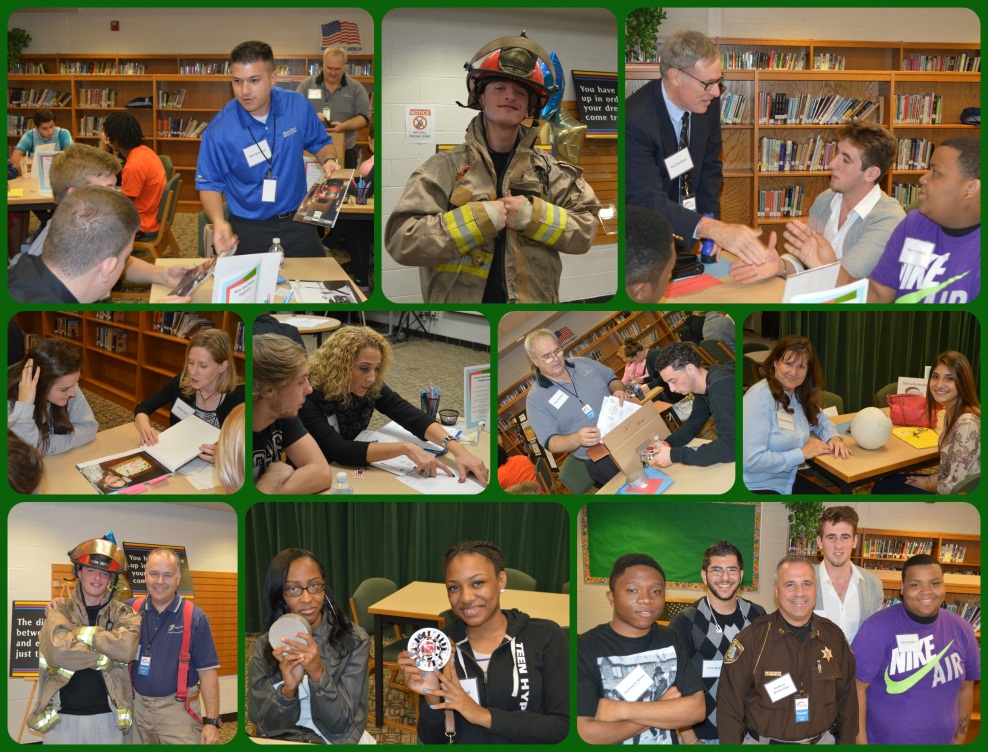 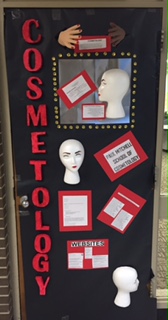 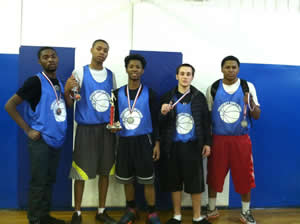 Next Steps
Speak with you HOME SCHOOL counselor first

Information:
	Brenda Tourtillott
	586-825-2900 ext. 29907

Finish strong the next couple weeks
Questions